Figure 21 Petrosian Lr versus M* (M* computed using equation 6). Small dots show a ...
Mon Not R Astron Soc, Volume 404, Issue 4, June 2010, Pages 2087–2122, https://doi.org/10.1111/j.1365-2966.2010.16425.x
The content of this slide may be subject to copyright: please see the slide notes for details.
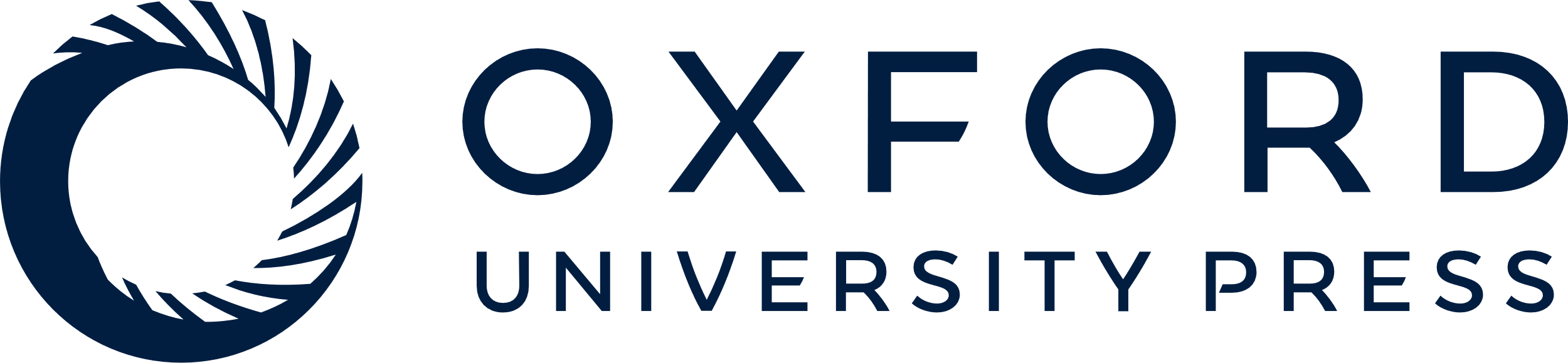 [Speaker Notes: Figure 21 Petrosian Lr versus M* (M* computed using equation 6). Small dots show a representative subsample of the galaxies. Solid green line shows the linear fit measured for M*≥ 1011 M⊙. Dashed and dotted green lines show the 1 and 2 −σ range around the median, respectively. Red filled circles show outliers that were removed when determining φ(L) and φ(M*).


Unless provided in the caption above, the following copyright applies to the content of this slide: © 2010 The Authors. Journal compilation © 2010 RAS]